Города -герои
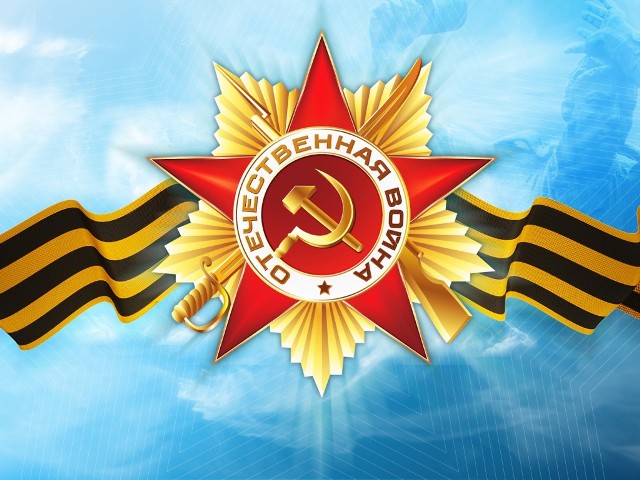 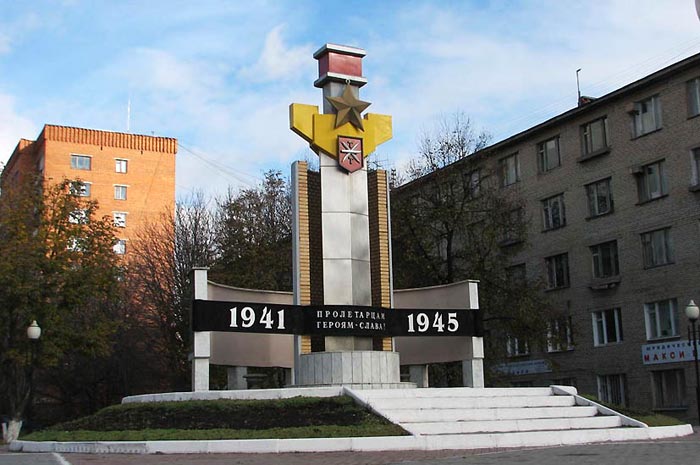 Мемориал - героям-пролетарцам.  Тула
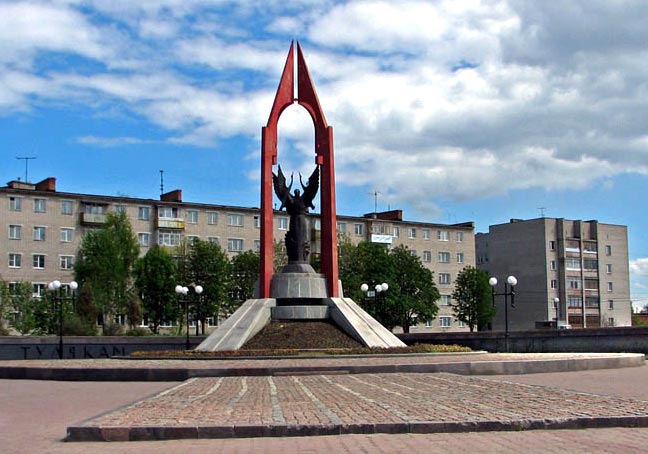 Мемориал погибшим в годы войны 1941 – 1945 гг.  Тула
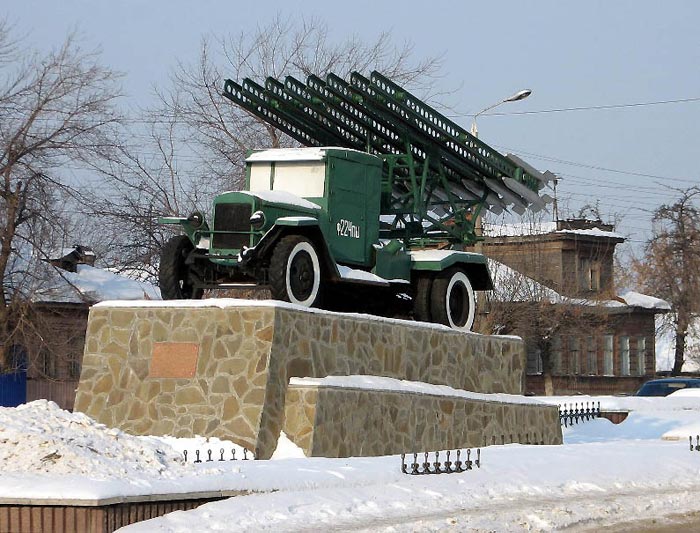 Памятник воинам-освободителям БМ-13 "Катюша  Тула
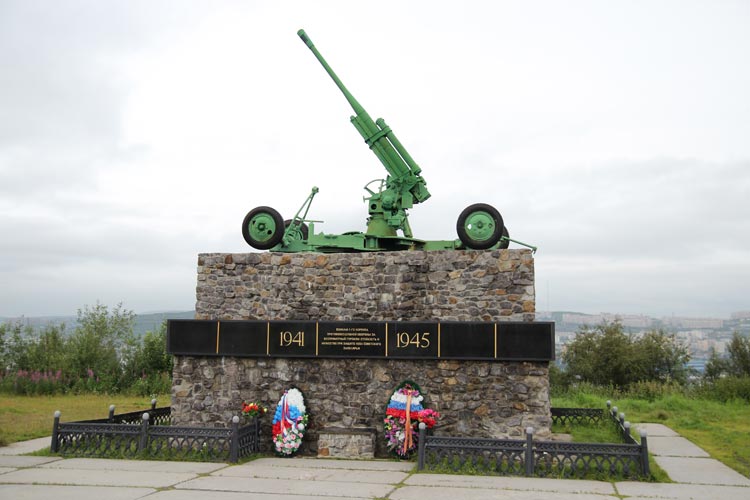 Воинам 1 корпуса противовоздушной обороны. Мурманск
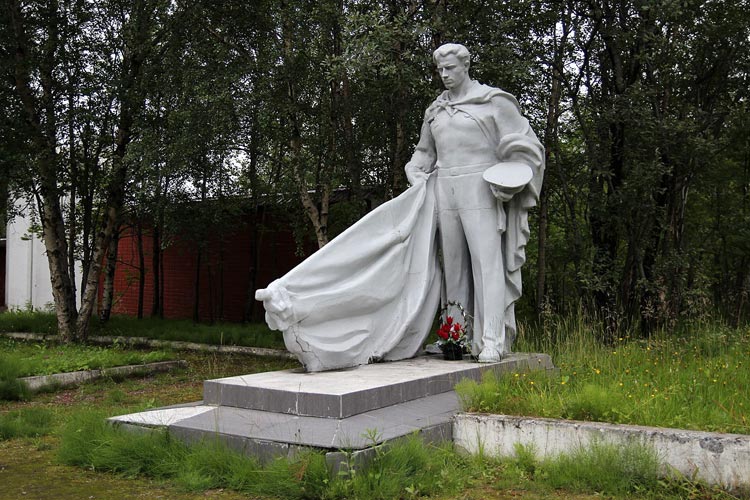 Советским воинам, погибшим в боях за Родину. Мурманск
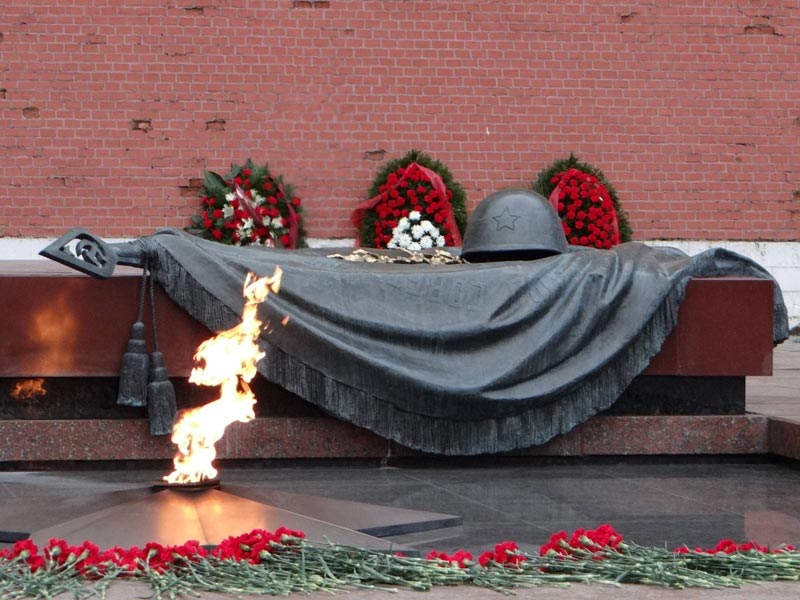 Памятник вечный огонь. Москва
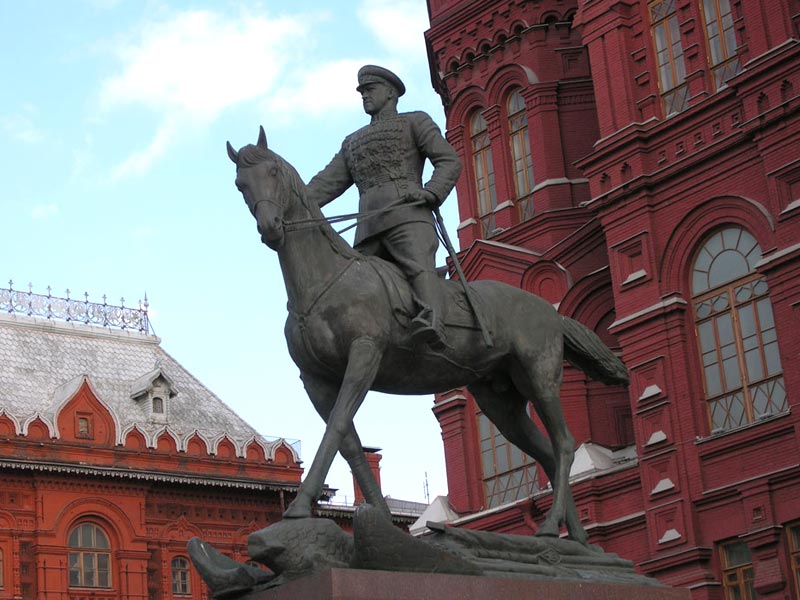 Памятник Георгию Жукову. Москва
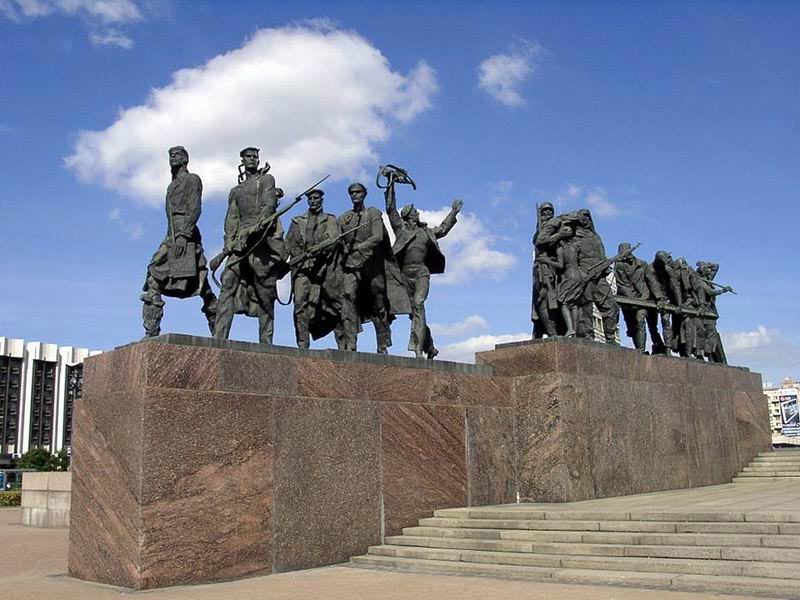 Мемориал героическим защитникам Ленинграда.
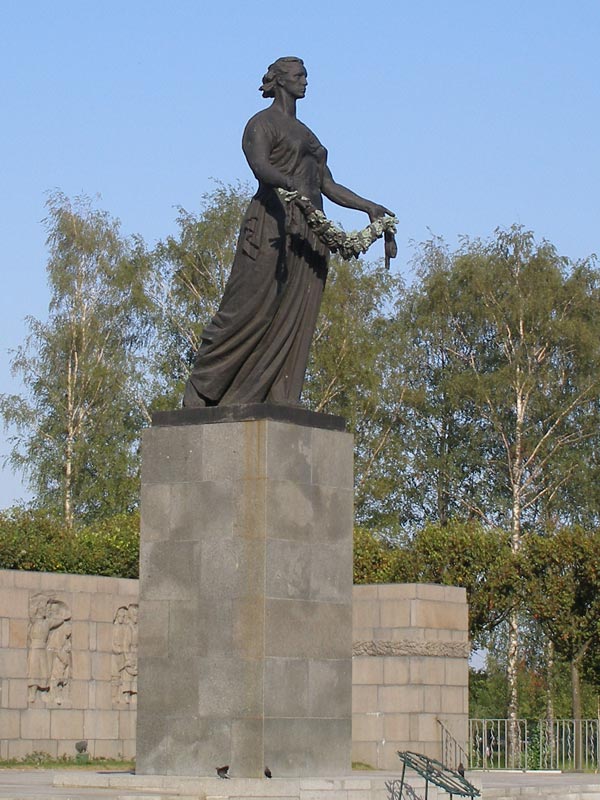 Монумент «Мать-Родина» на Пискарёвском кладбище. Ленинград
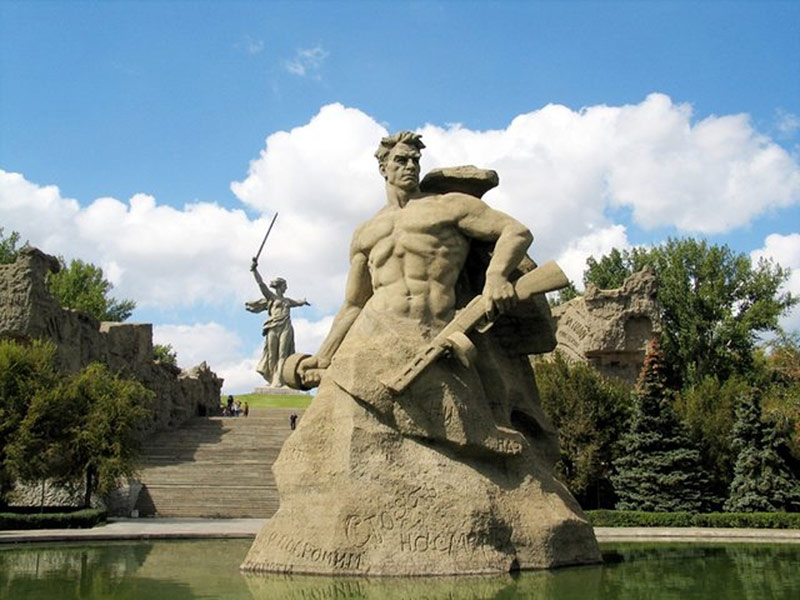 Волгоград, Мамаев курган. Площадь "Стоять насмерть"
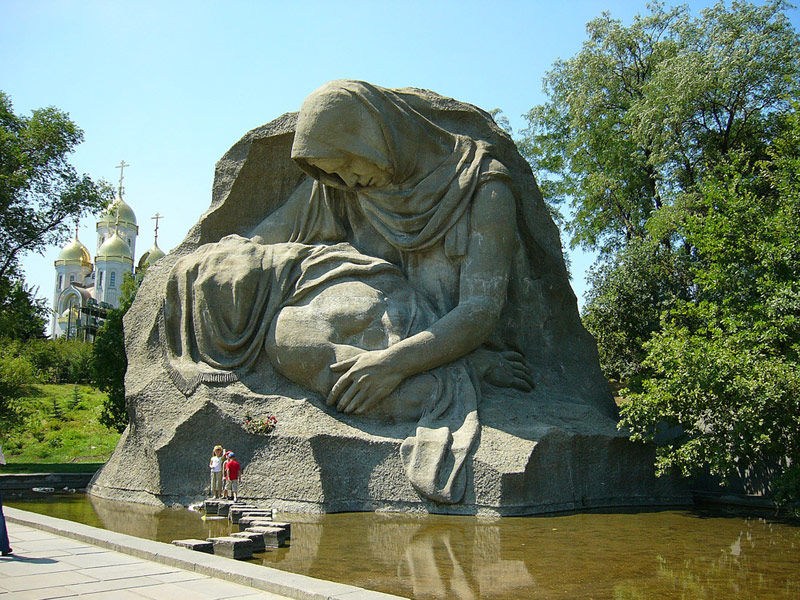 Волгоград, Мамаев курган. Скульптура "Скорбь матери"
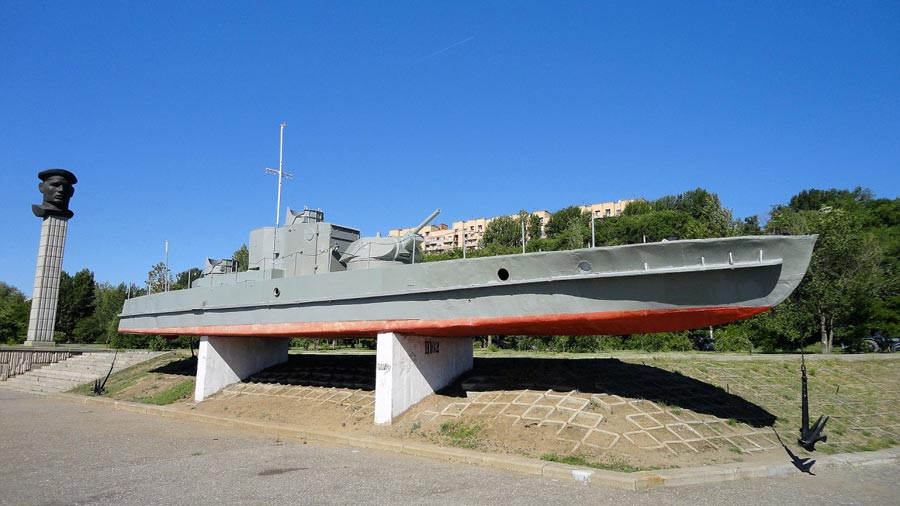 Героям Волжской военной флотилии, бронекатер БК-13
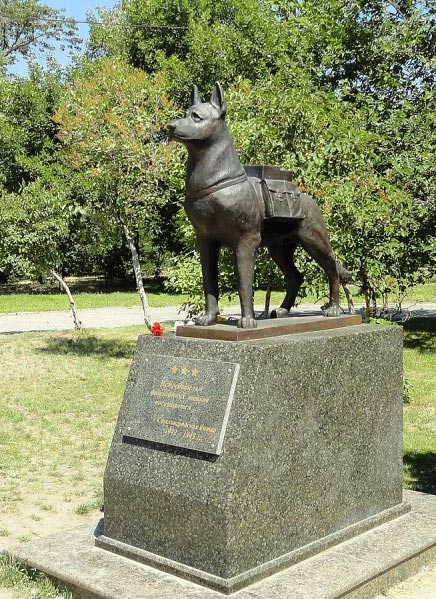 Истребителям фашистских танков – служебным собакам-подрывникам
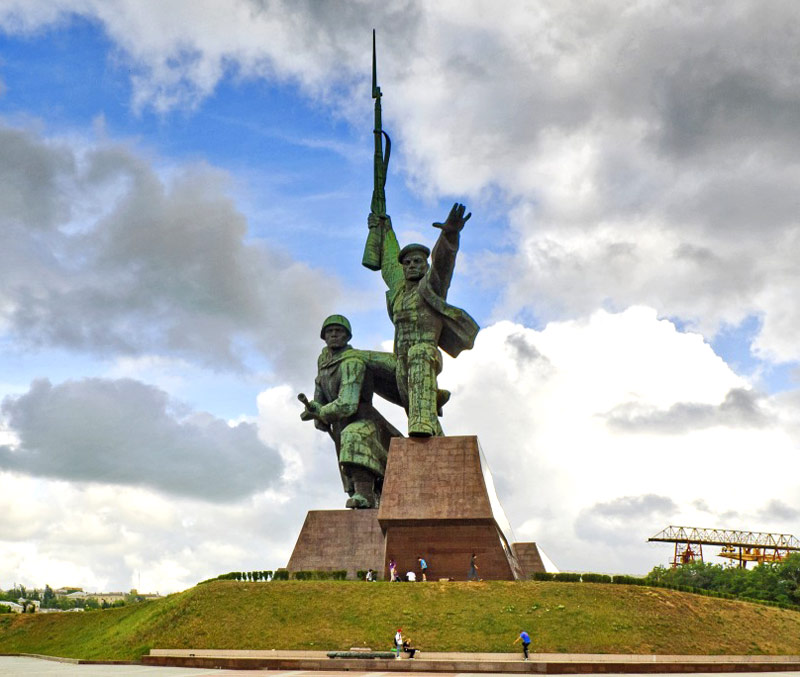 Севастополь. Памятник "Матрос и солдат"
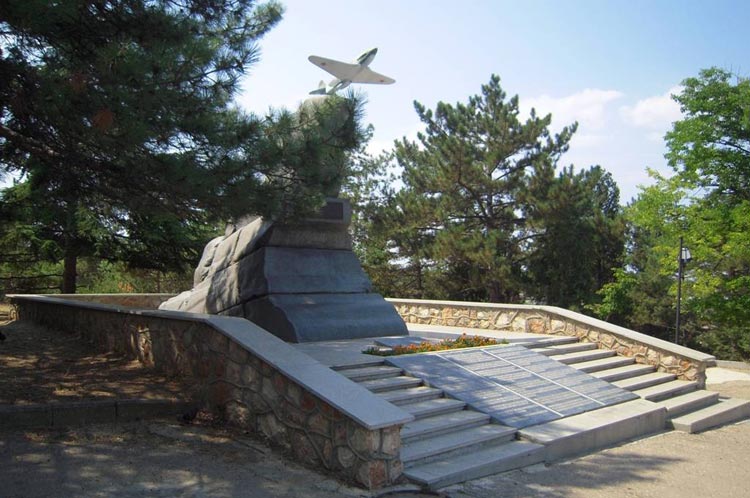 Памятник мужеству авиаторов-черноморцев.Севастополь
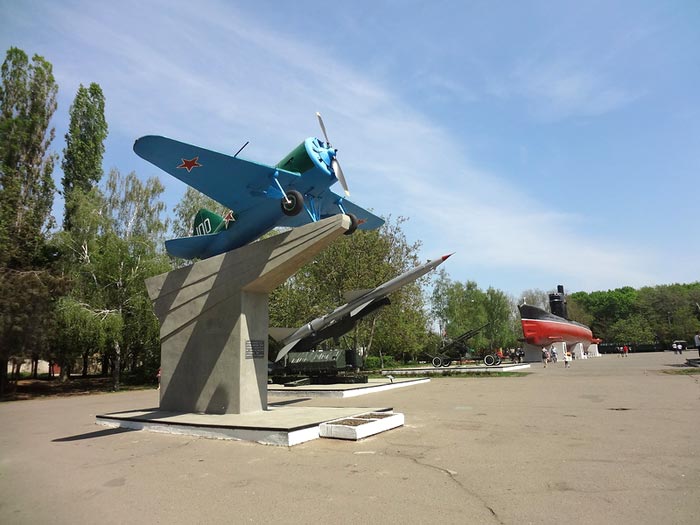 Мемориал героической обороны Одессы - 411-я батарея
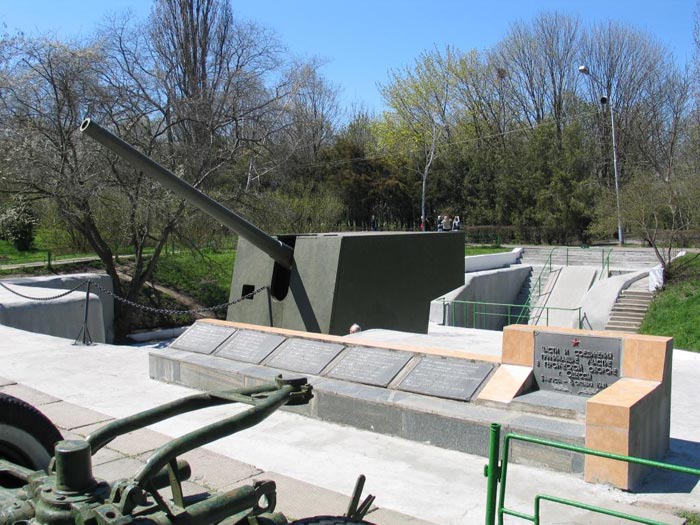 Пушка БП-180. Одесса
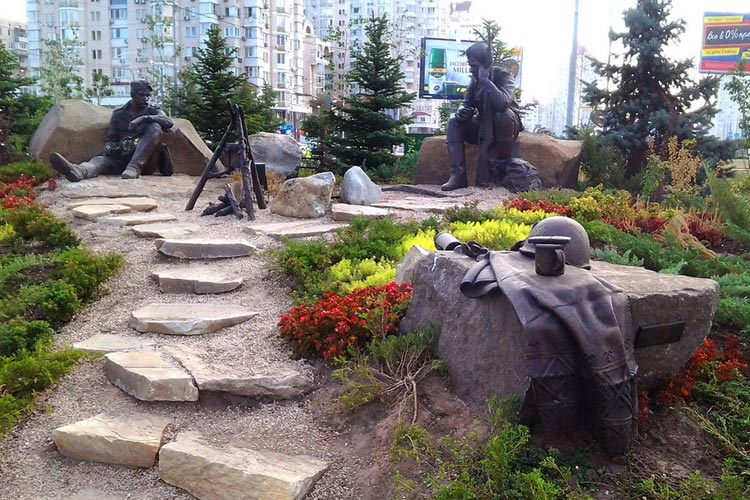 Воинам Великой Отечественной. Киев
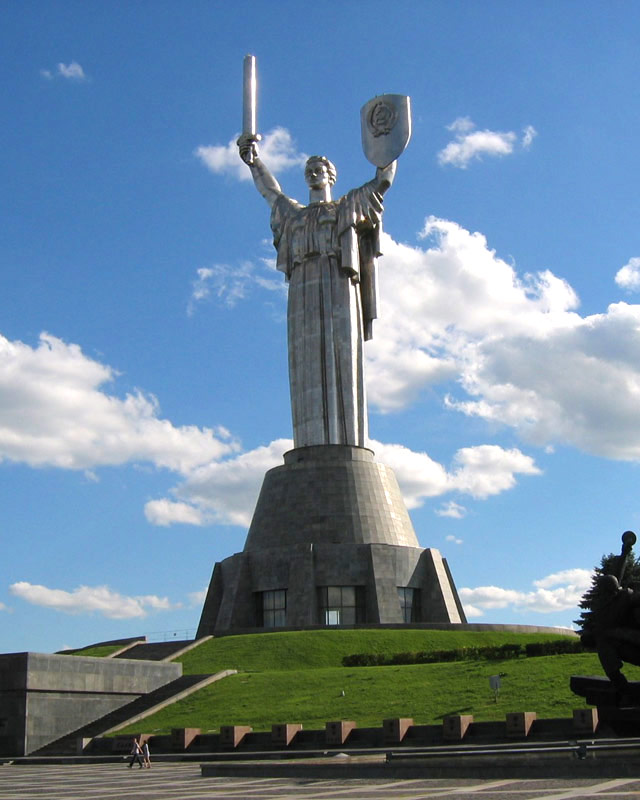 Мемориальный комплекс "Национальный музей истории Великой Отечественной войны 1941-1945 годов"
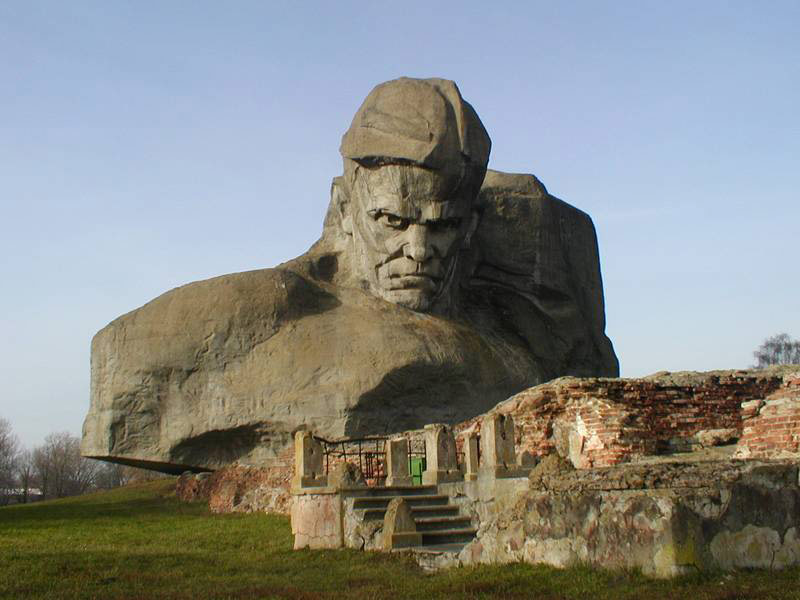 Монумент "Мужество«. Брест
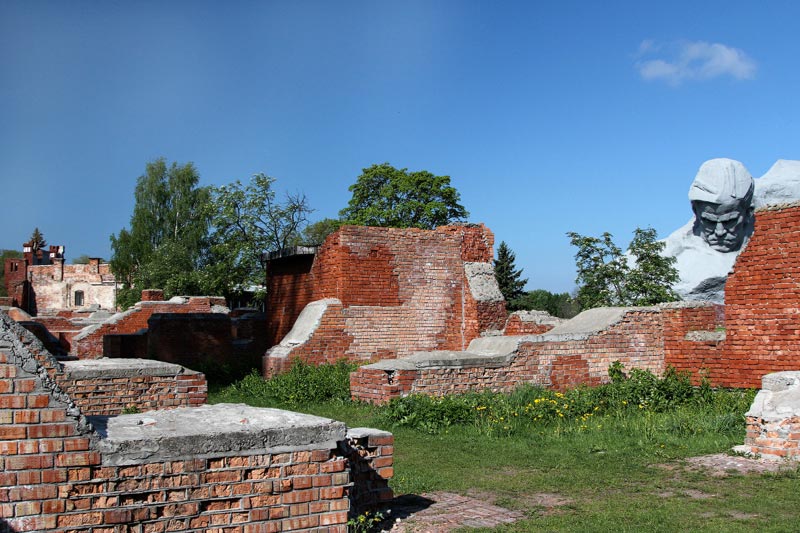 Южная стена Брестской крепости. Брест
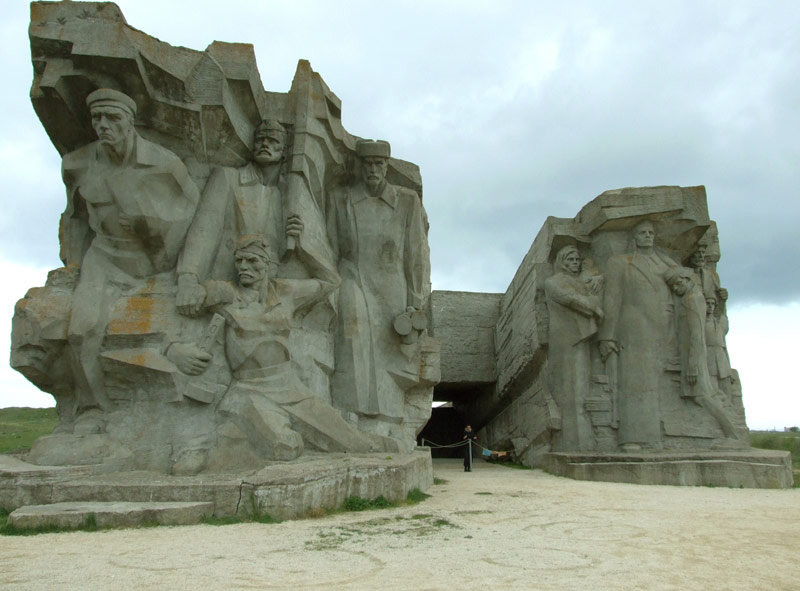 Обелиск Славы на горе Митридат. Керчь.
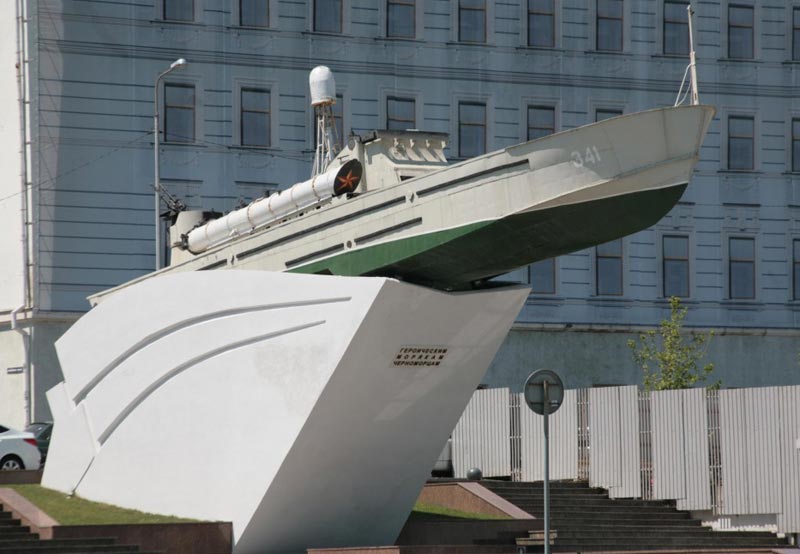 Памятник героическим морякам-черноморцам. Новороссийск
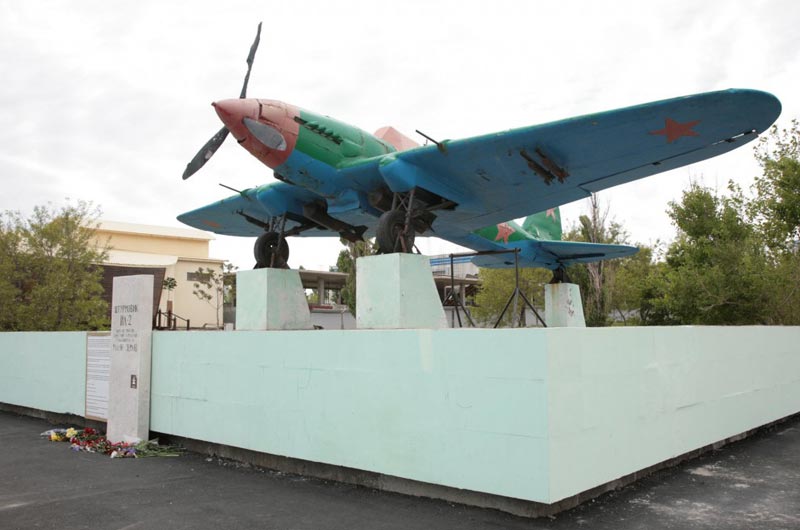 Штурмовик, ИЛ-2. Новороссийск.
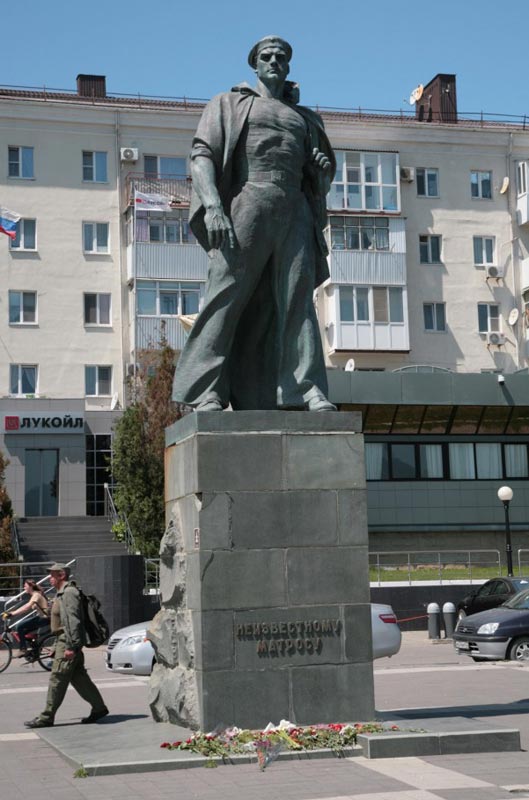 Памятник неизвестному матросу. Новороссийск
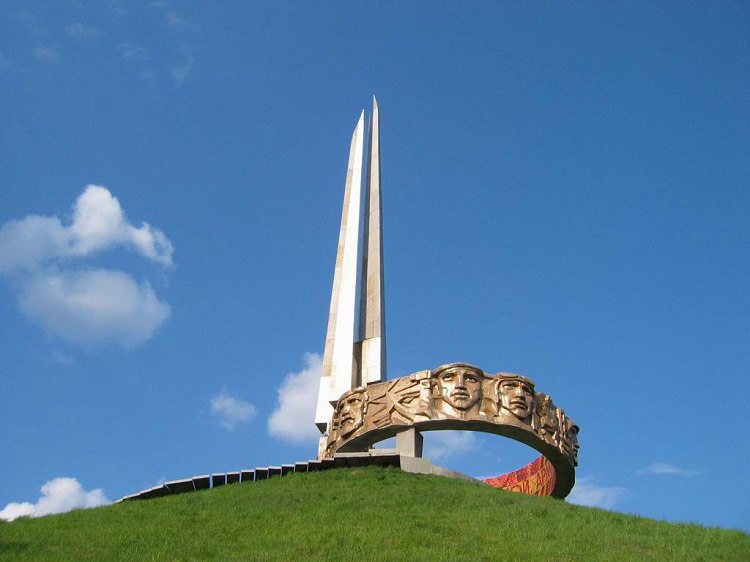 Обелиск на вершине Кургана Славы. Минск
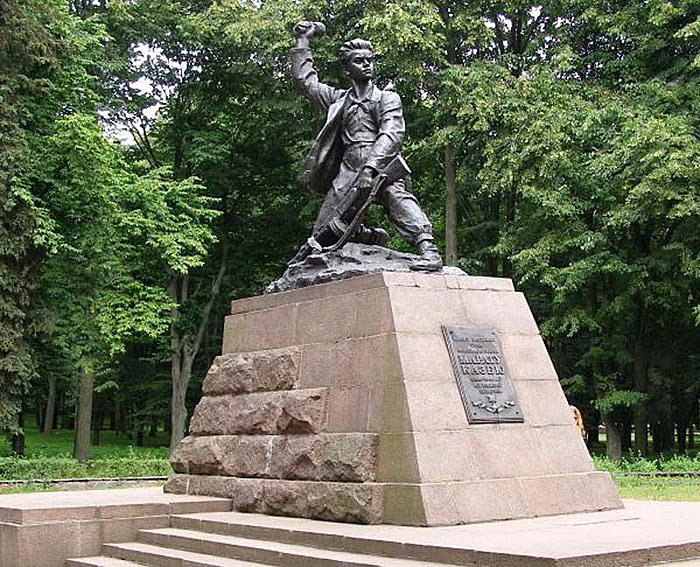 Юный партизан Марат Казей. Минск
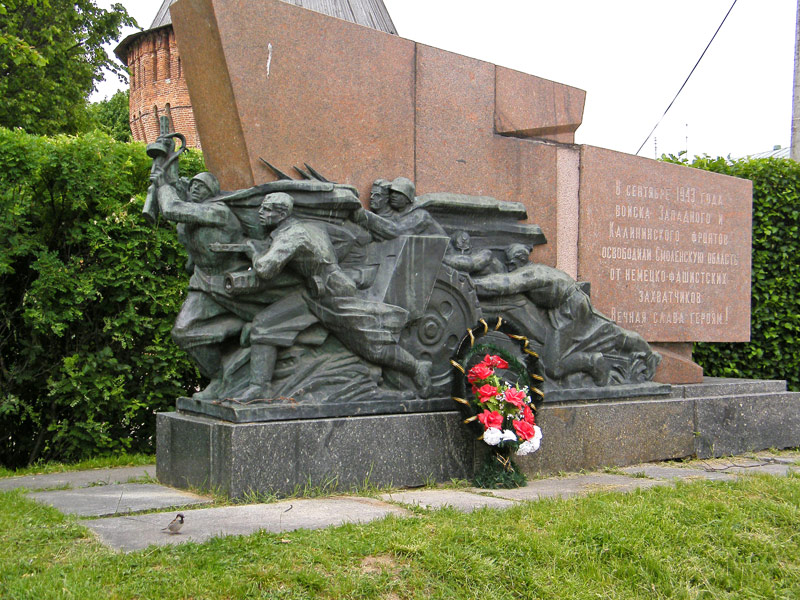 Мемориальный знак в честь освобождения Смоленщины. Смоленск
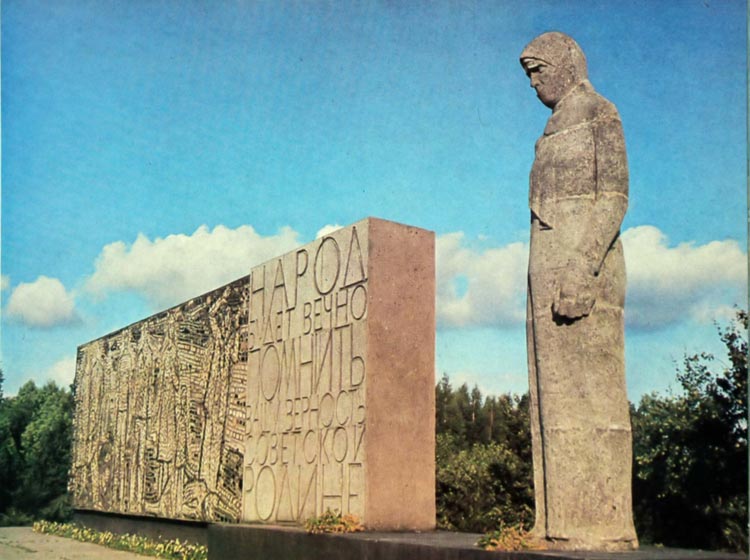 Памятник-надгробие "Скорбящая Мать«. Смоленск
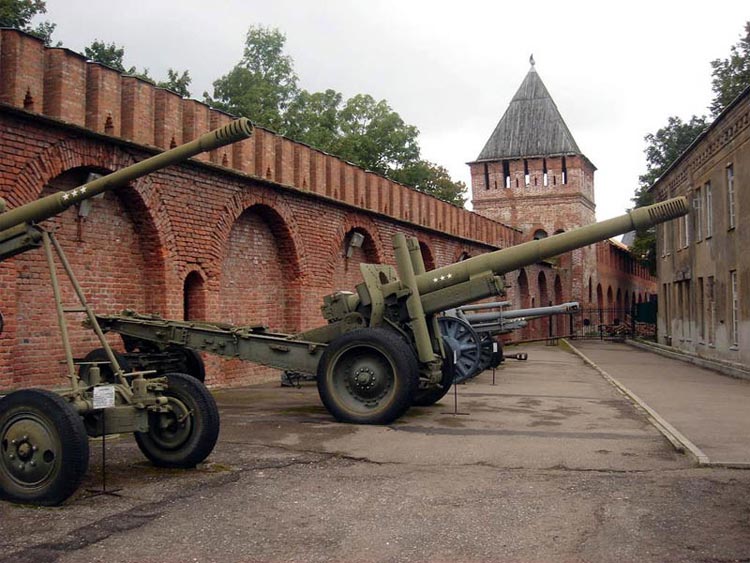 Мемориал - Музей - Смоленщина в годы Великой Отечественной Войны. Смоленск.
Спасибо за внимание